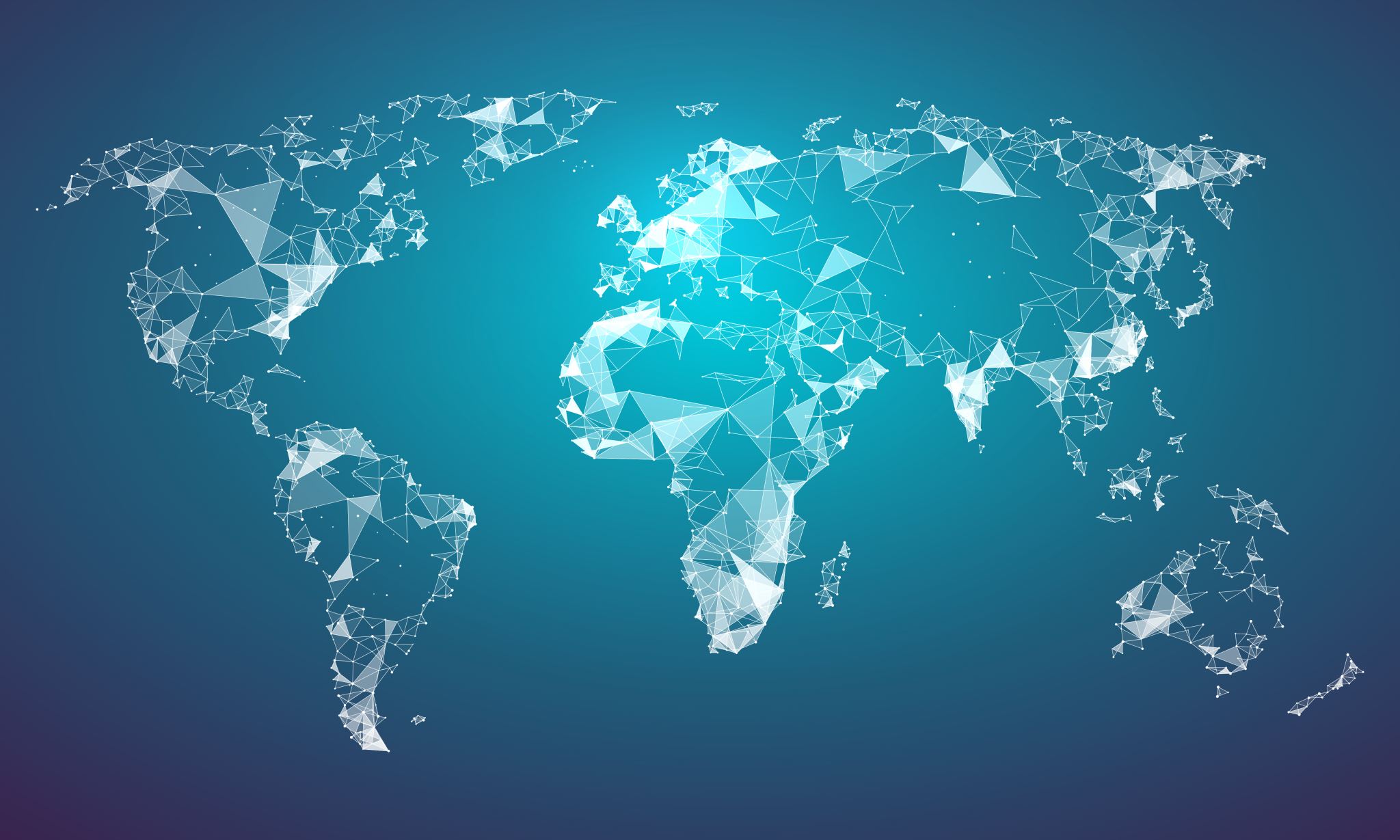 Strip o zagađenju voda na svijetu
-Reina bebić
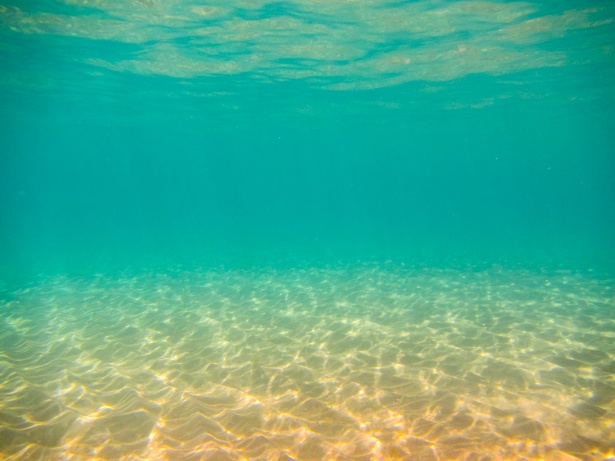 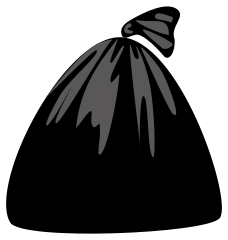 Sijećaš li se kada su nam vode bile čiste...?
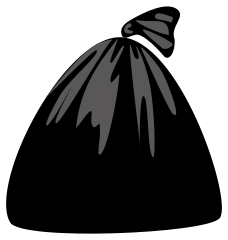 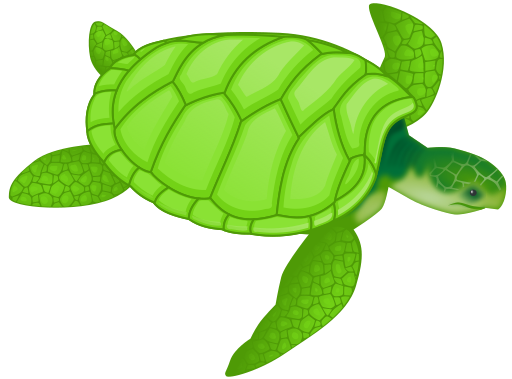 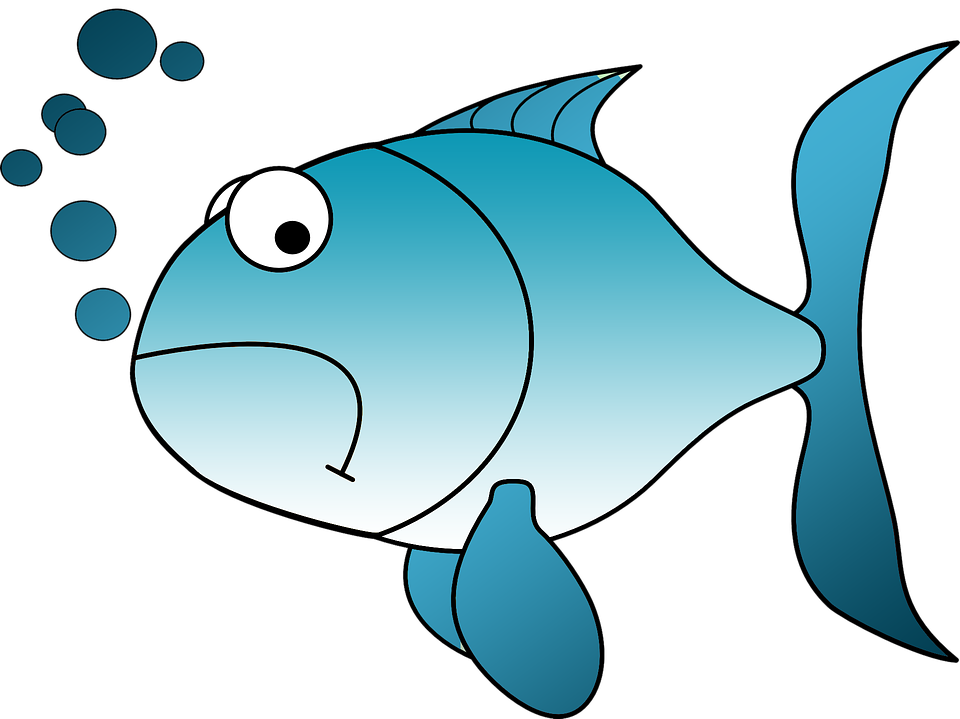 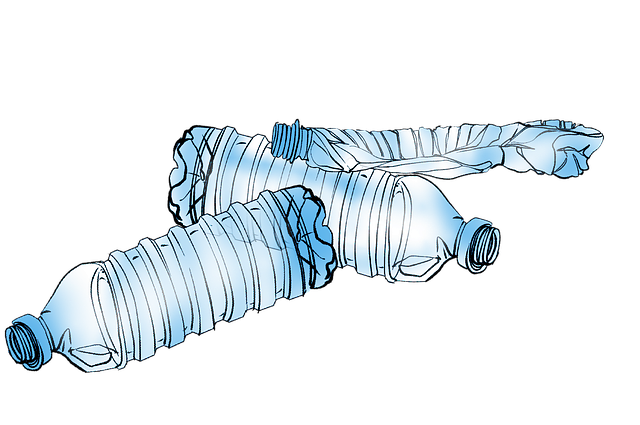 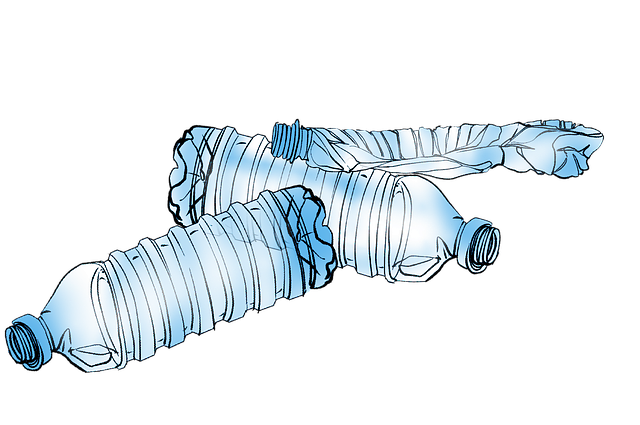 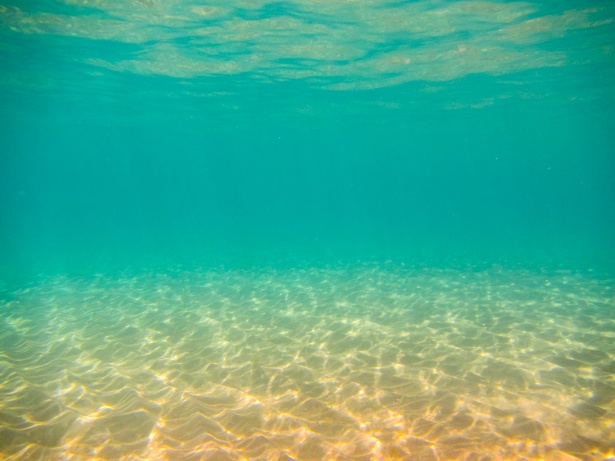 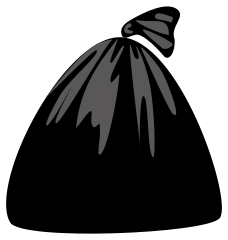 Da...to su bili dobri dani...
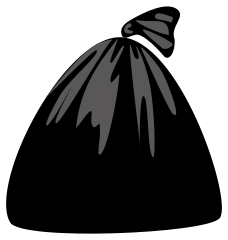 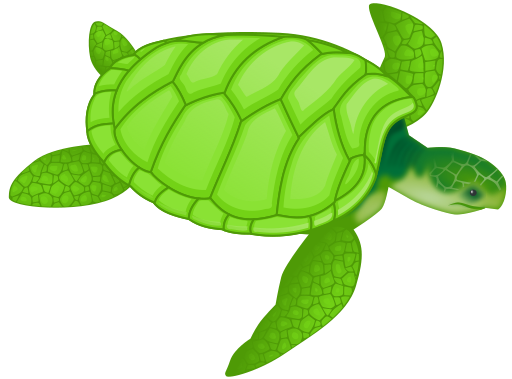 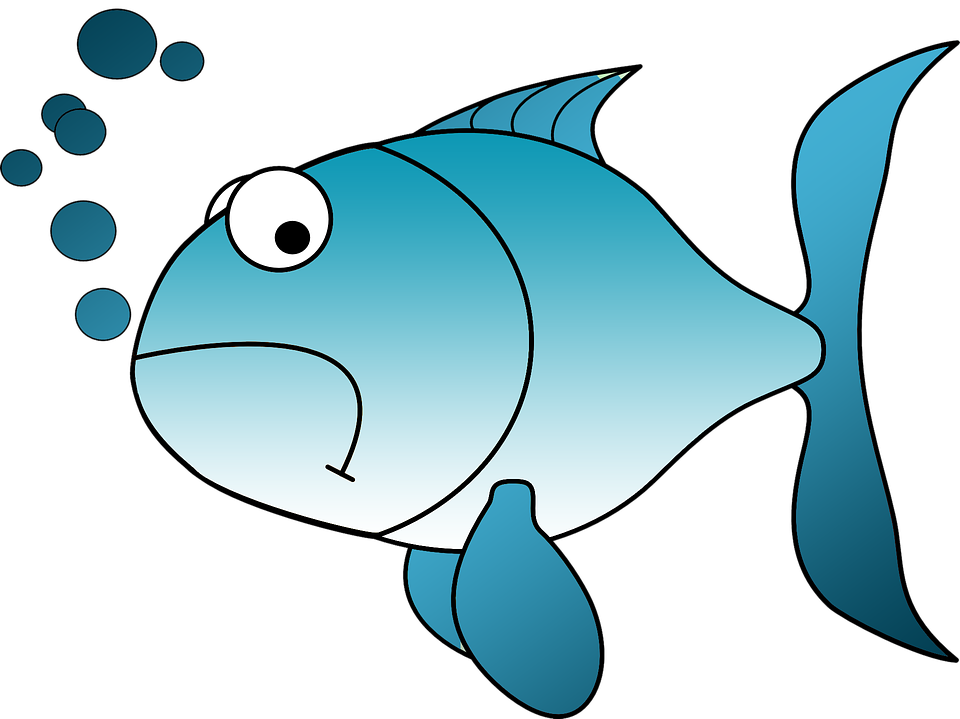 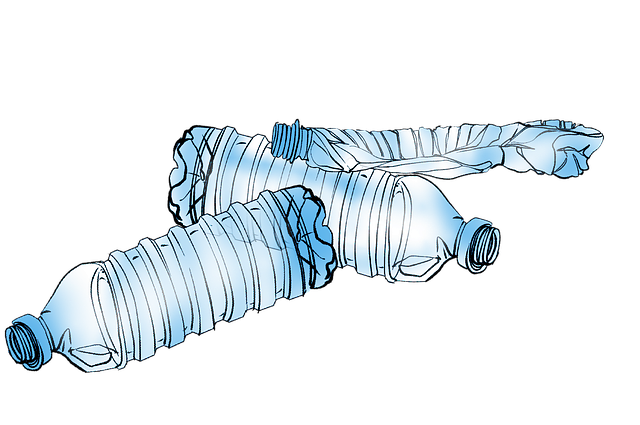 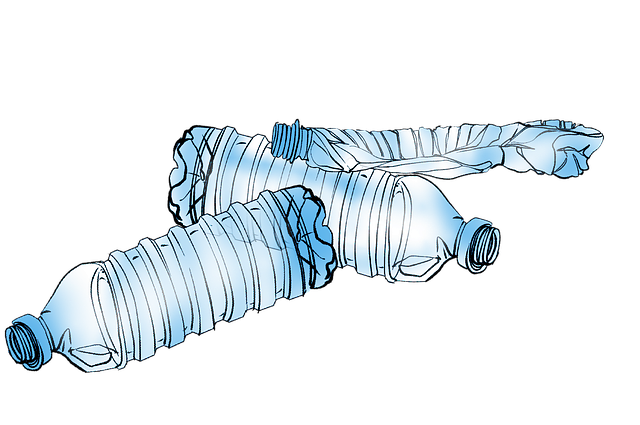 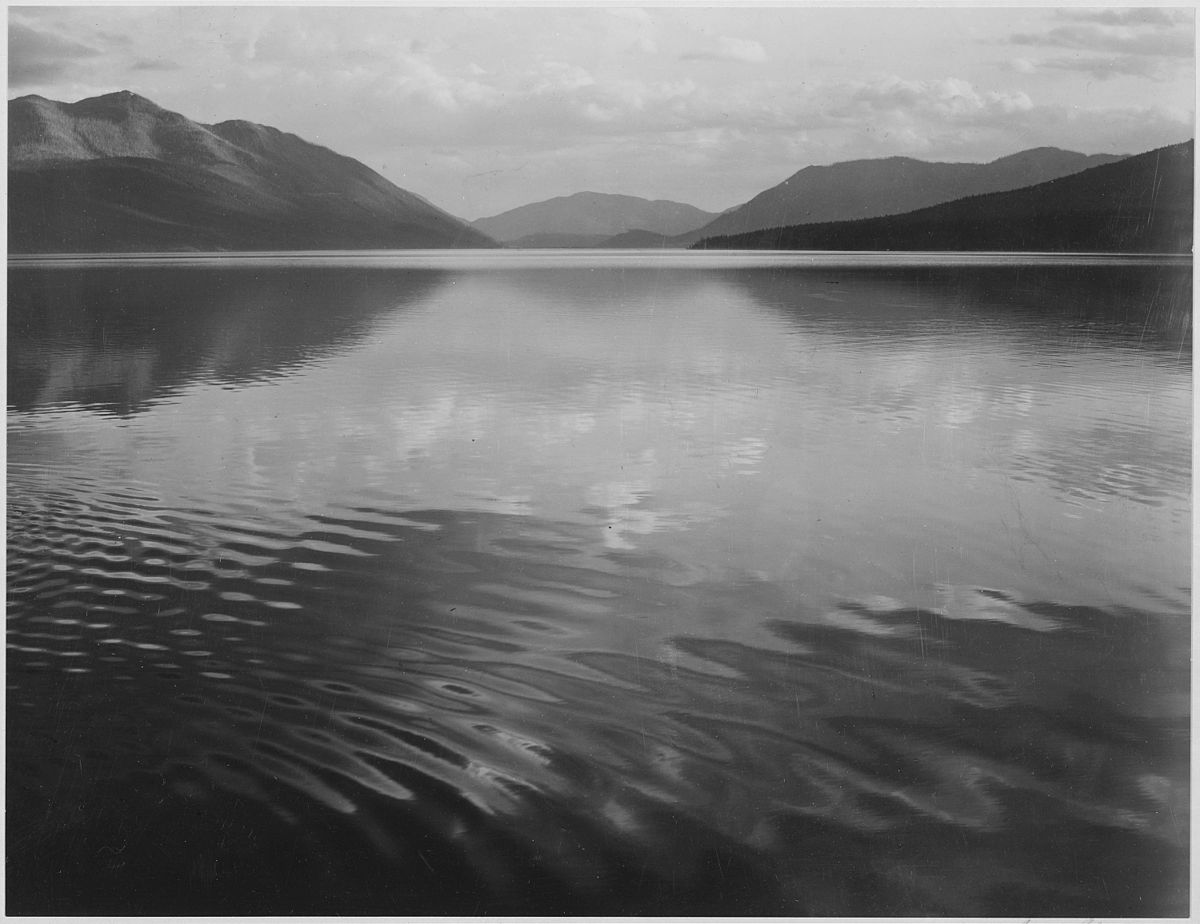 Ulovit' ću te!
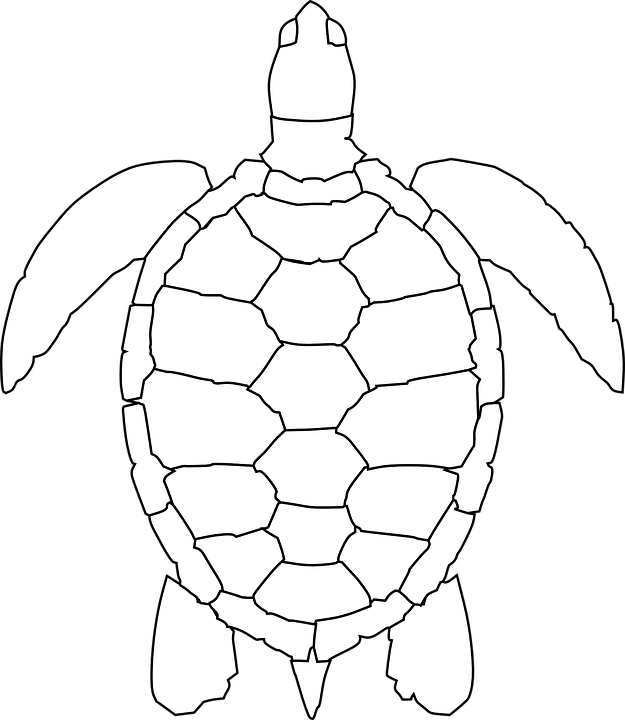 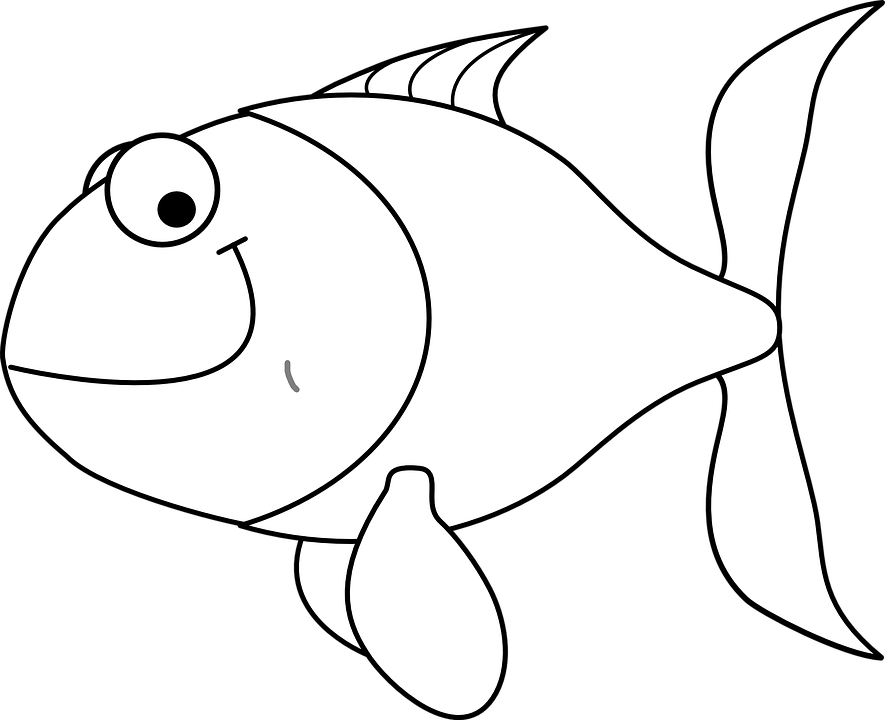 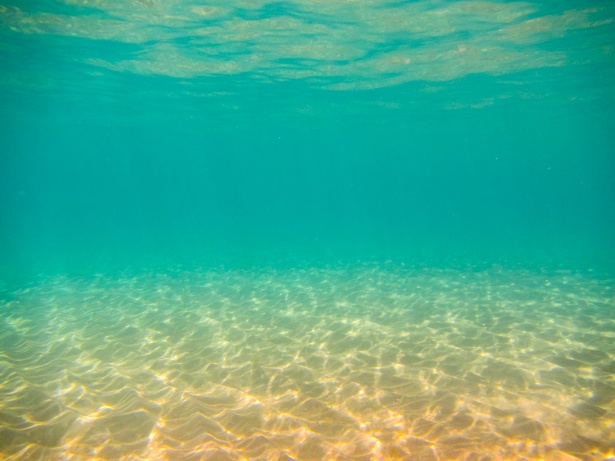 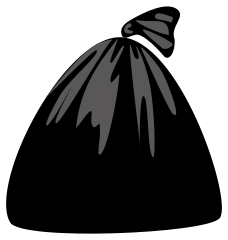 Stvarno trebamo nekako javiti ljudima da ne zagađuju naše vode...
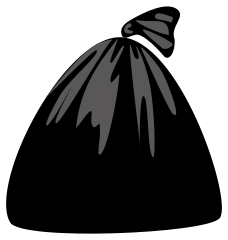 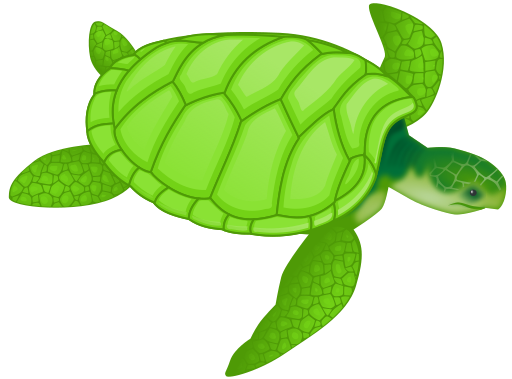 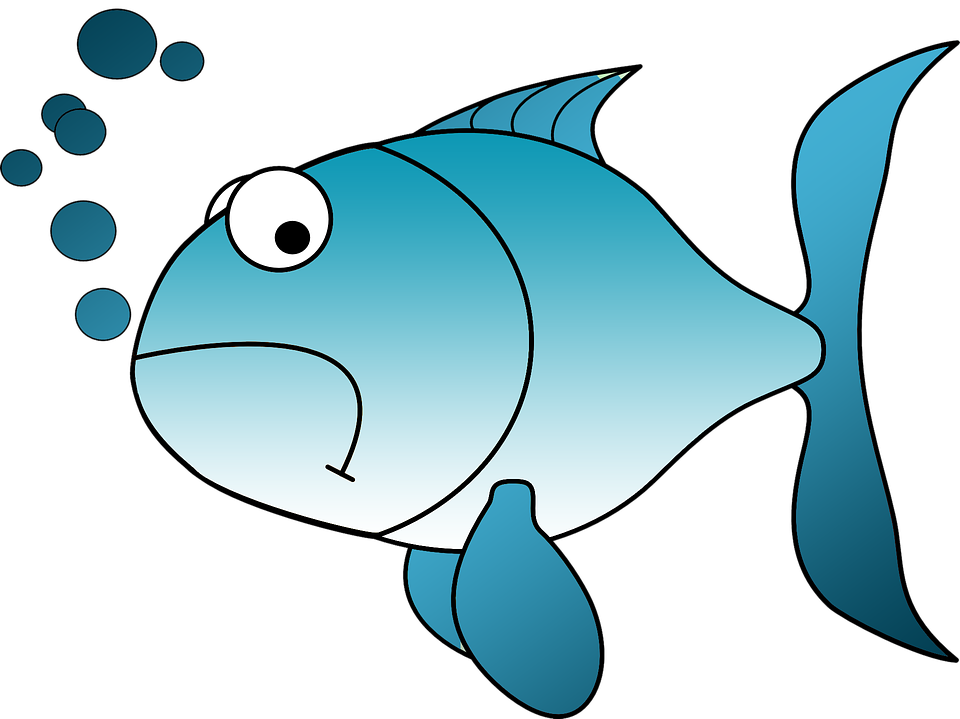 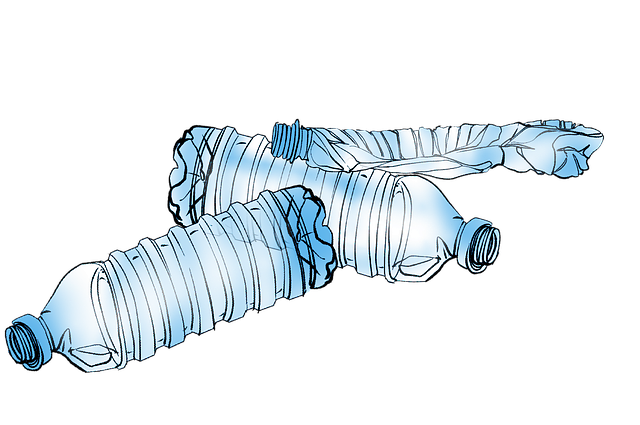 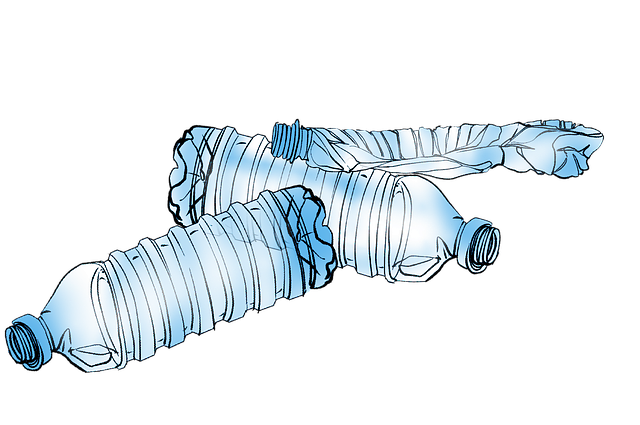 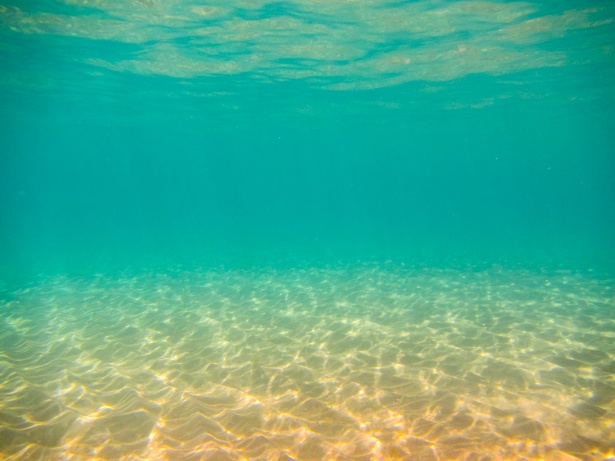 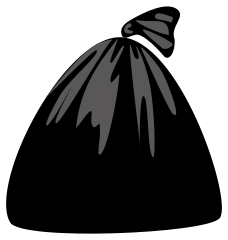 Ali, kako?
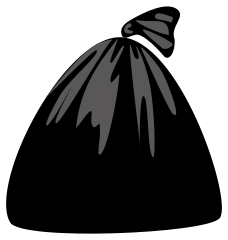 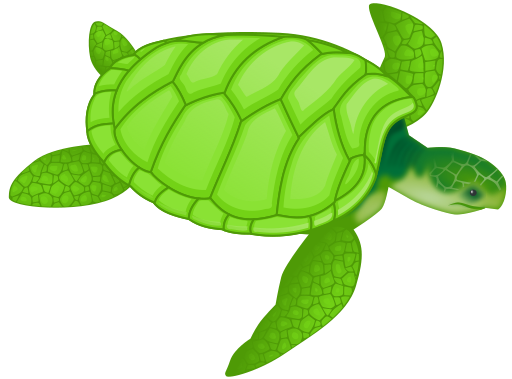 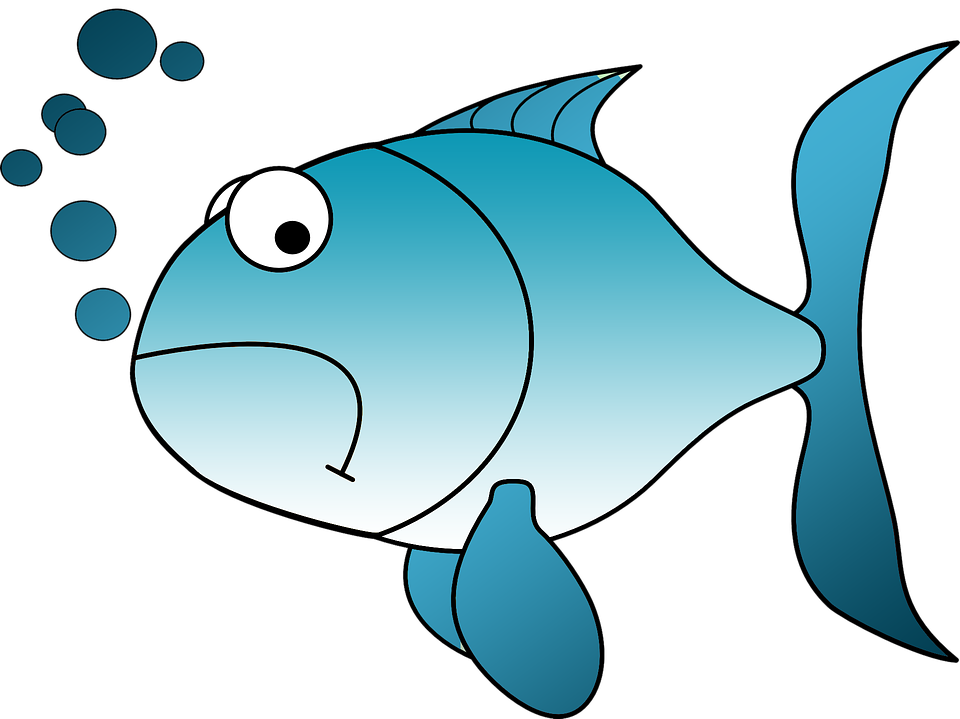 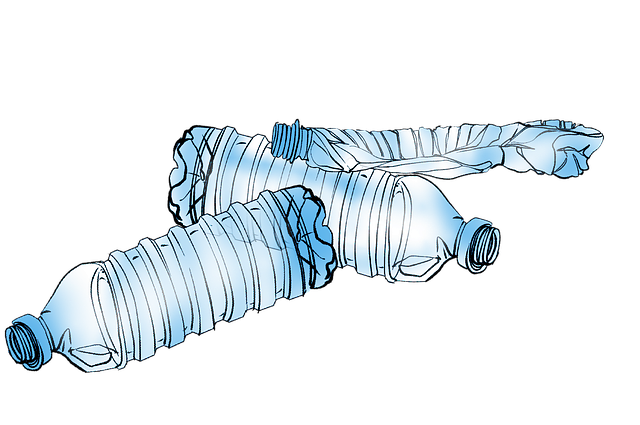 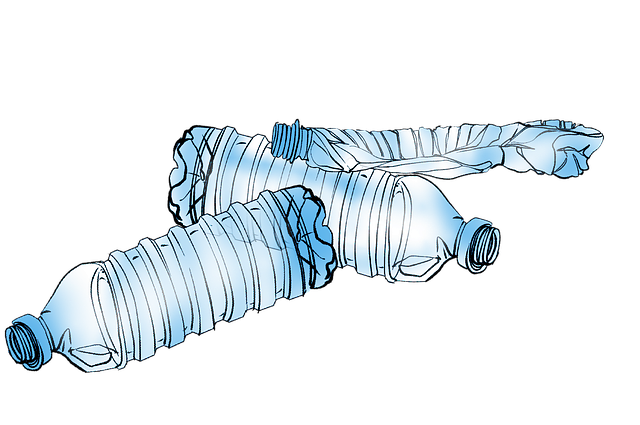 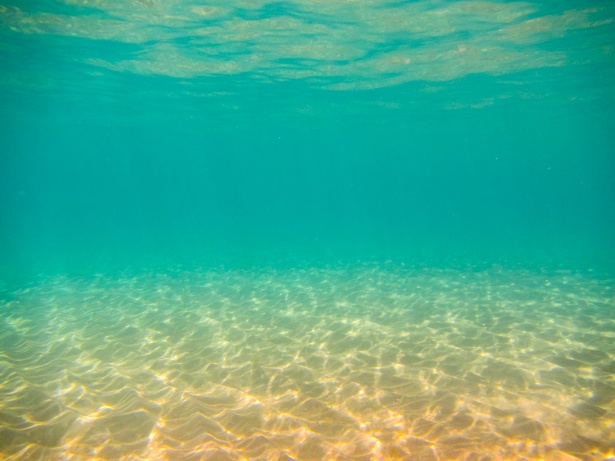 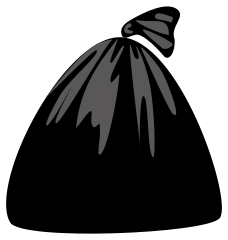 Preko ovog stripa!
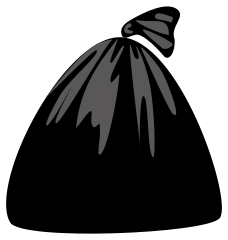 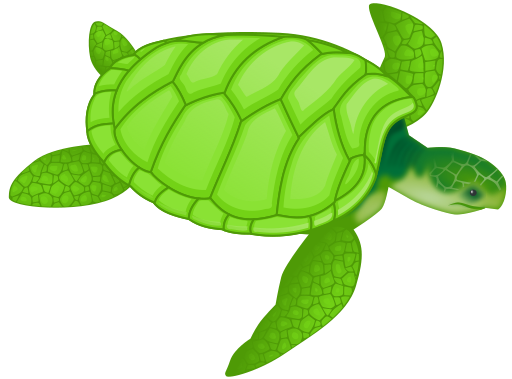 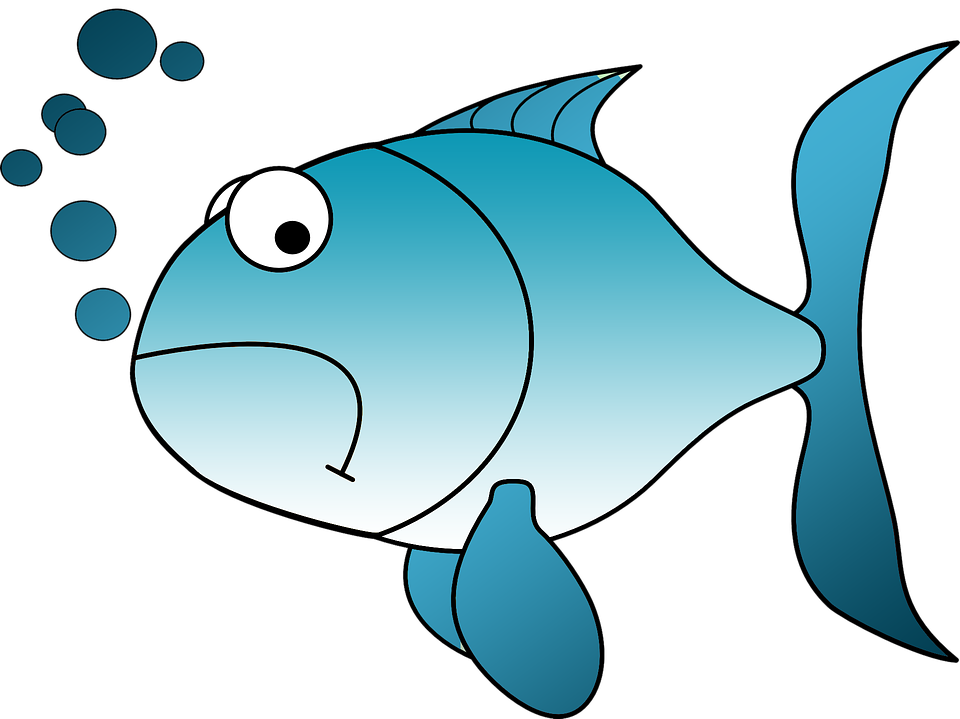 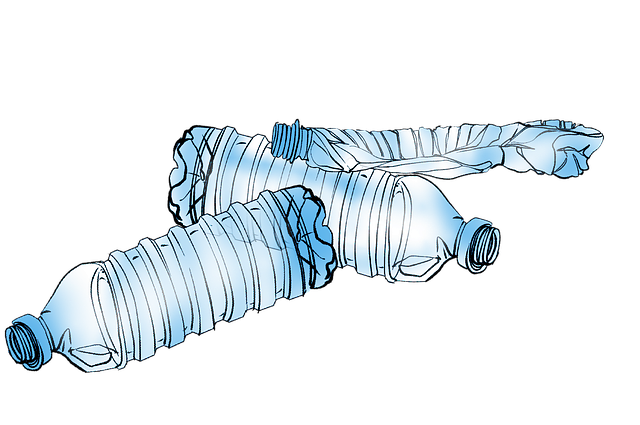 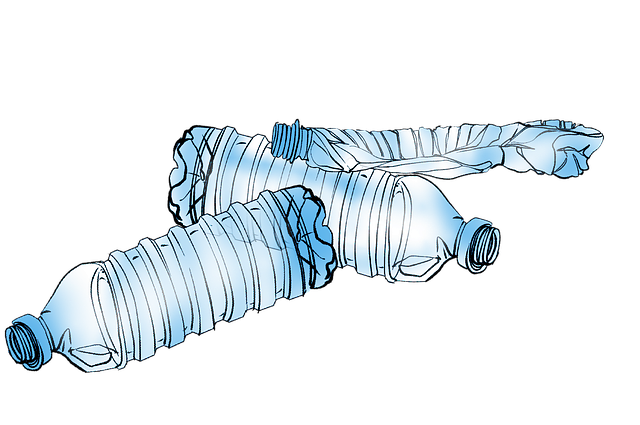 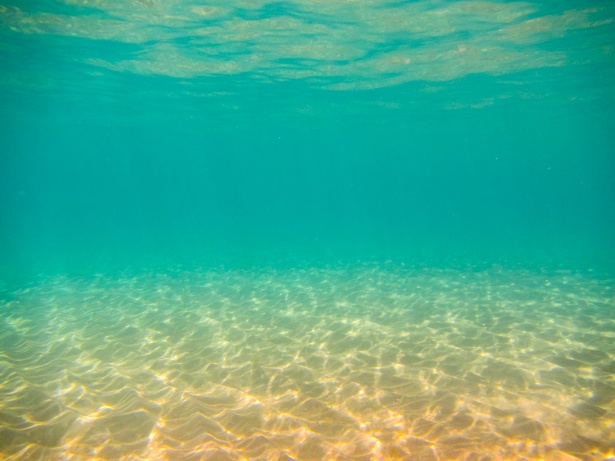 Savjeti kornjače I ribe
Ne bacaj kruti otpad u vode ili u blizinu voda,već na za to predviđena mjesta!
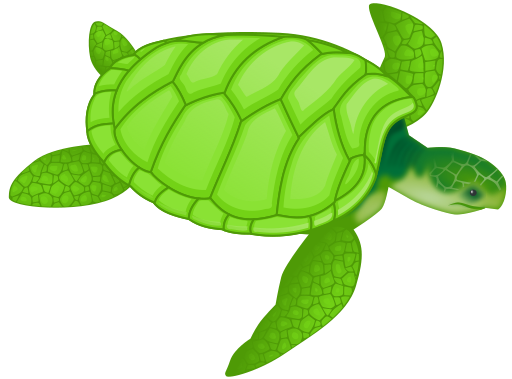 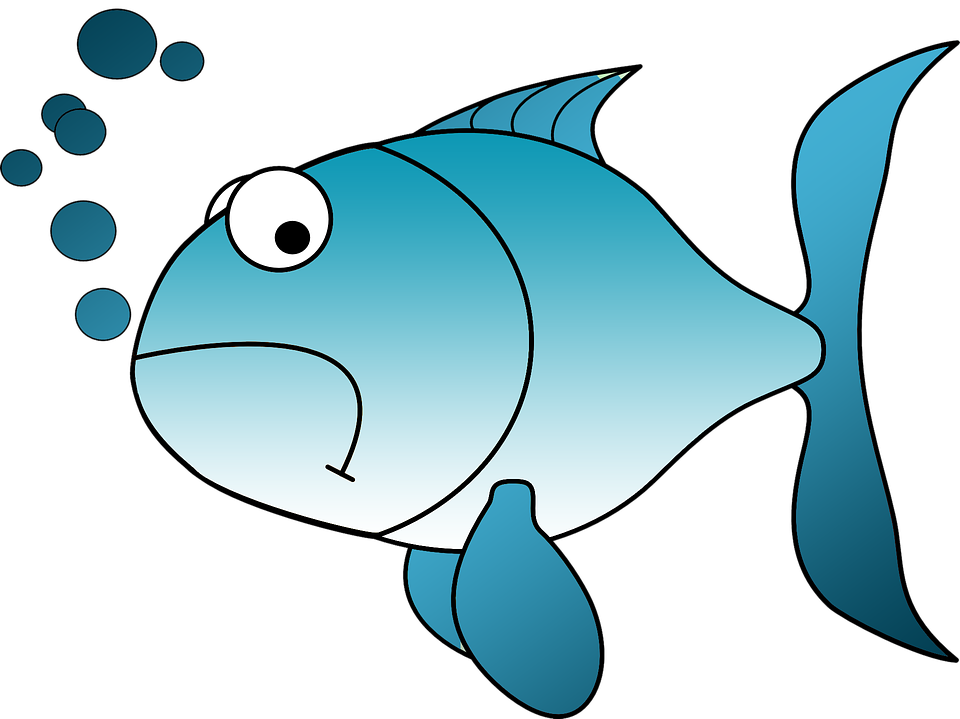 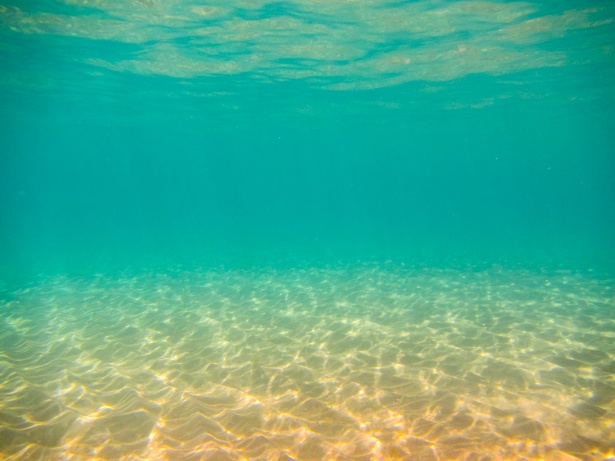 Savjeti kornjače I ribe
Odvajaj kućanski otpad i odlaži ga na reciklažna odlagališta otpada!
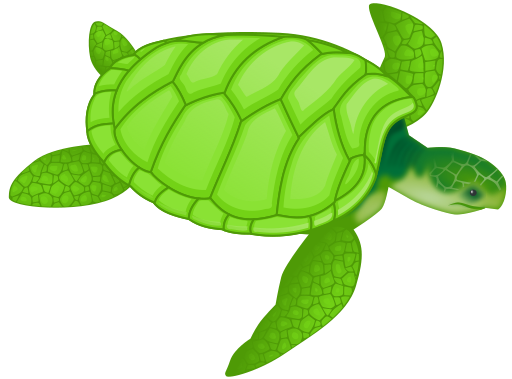 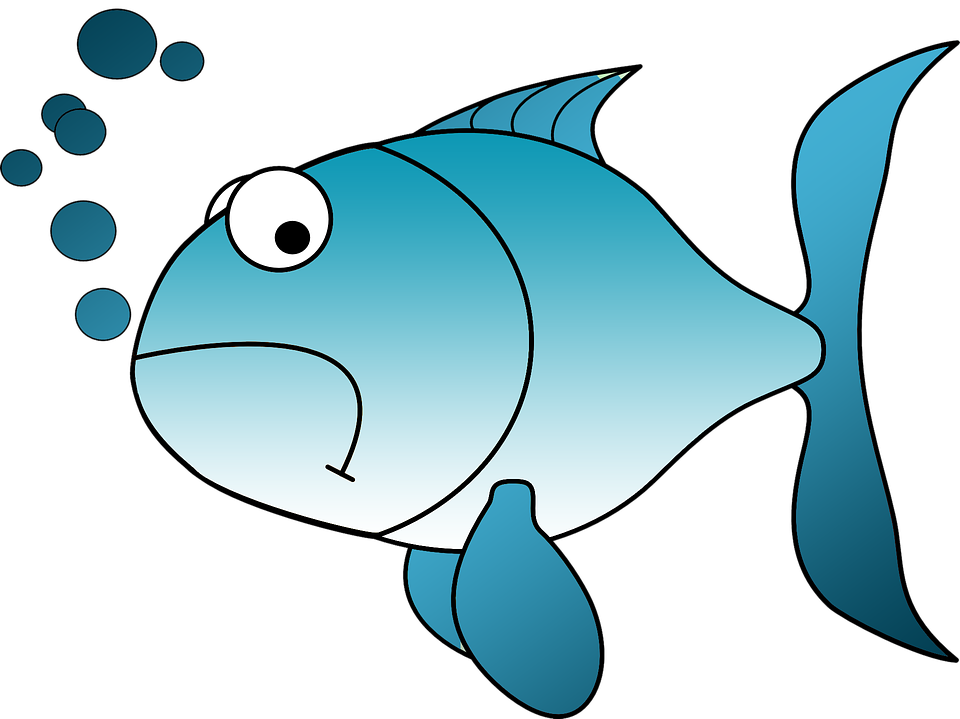 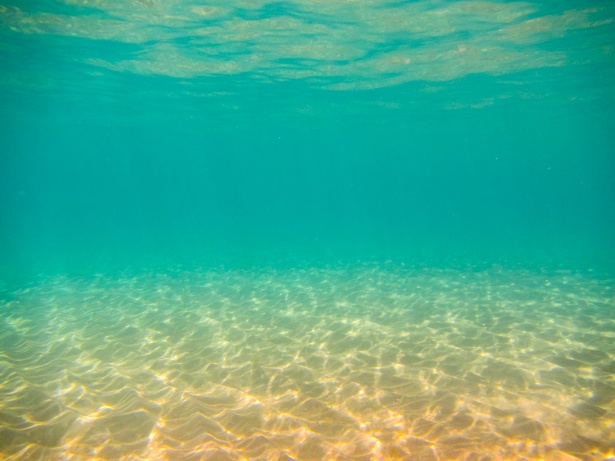 Savjeti kornjače I ribe
Prilikom čišćenja koristi kemikalije koje su za okoliš manje štetne!
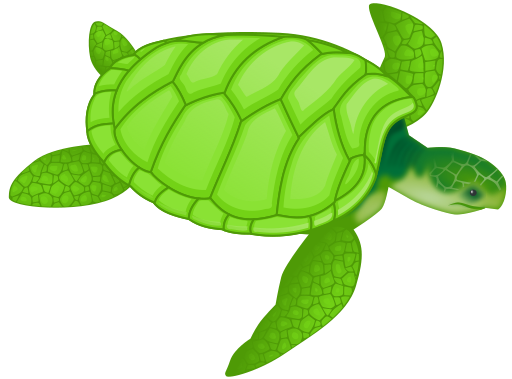 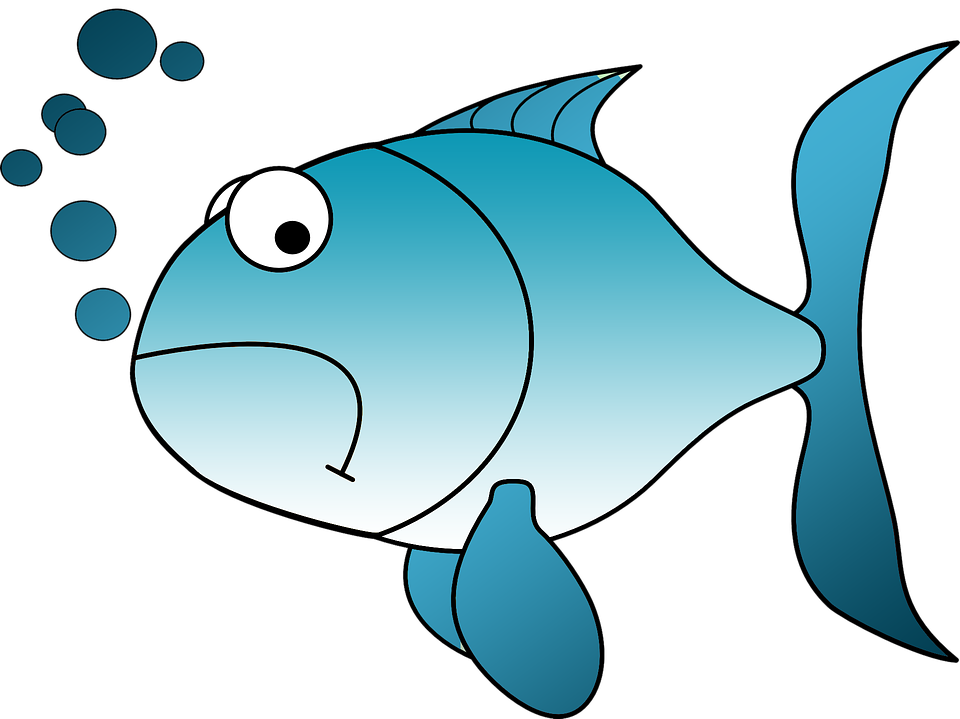 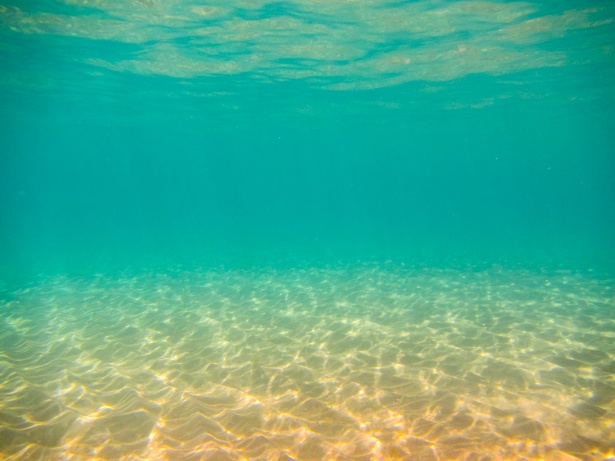 Nadamo se da će te se pridržavati naših savjeta! Jer će oni pomoći I nama I vama!
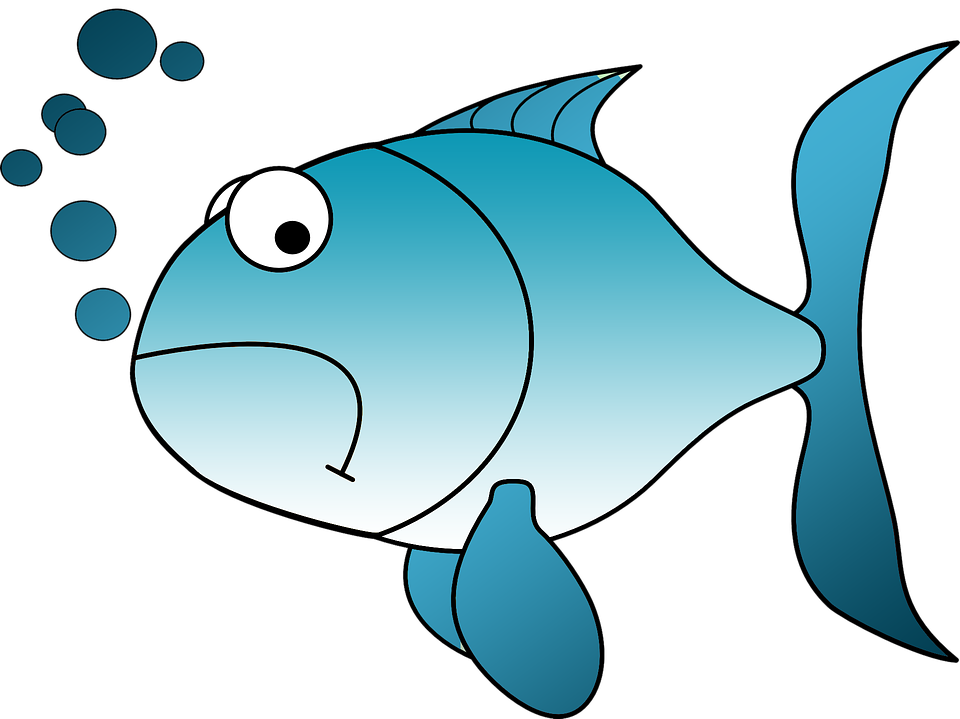 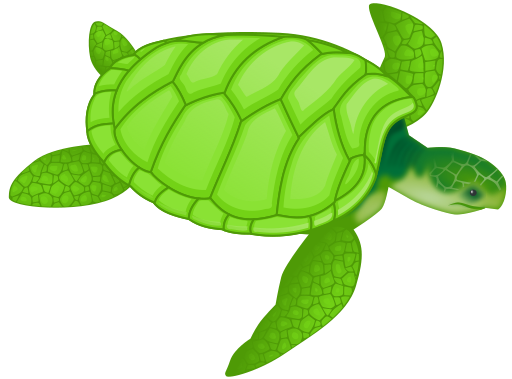 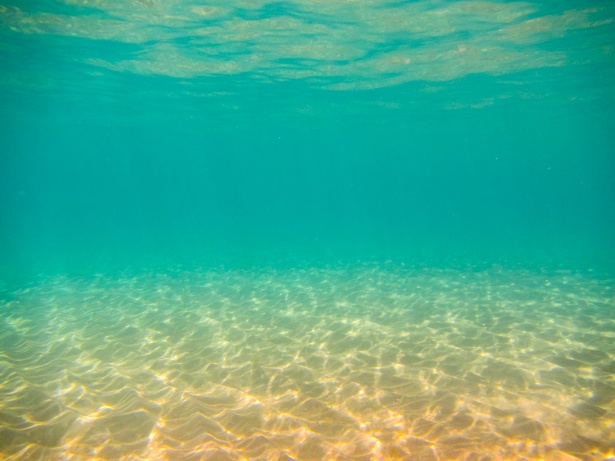 ČUVAJMO NAŠE VODE!
Svijetski dan voda 22. Ožujka 2021.